Муниципальное бюджетное дошкольное образовательное учреждение 
«Центр развития ребенка  детский сад № 7 «Ёлочка»  г. Ханты-Мансийска
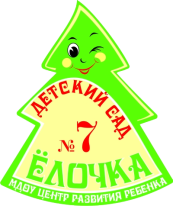 «Точка опоры. 
Равные возможности для всех»

Проект создания личностно-развивающей образовательной среды 
(на примере создания образовательной среды для детей с расстройствами аутистического спектра (РАС))
 
2021-2023 г.г.
                                                                                                                                                              17.06.2021
АВТОРЫ
Ярманова  Инна Викторовна, заведующий
Боловнева Татьяна Анатольевна, заместитель заведующего по воспитательной работе
Сухова Анна Валерьевна, заместитель заведующего по воспитательной работе
Эпиграф к проекту
                            
«Дайте мне точку опоры 
и я переверну мир!»
                                                       Архимед
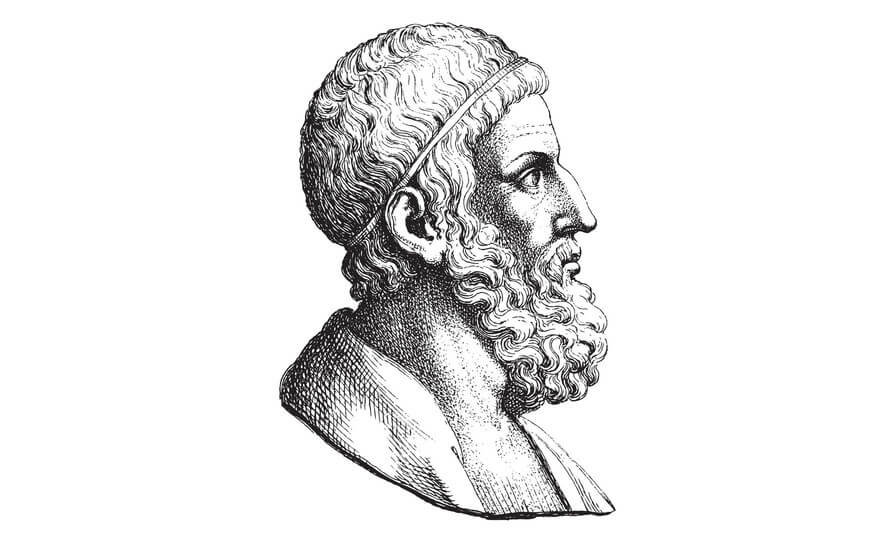 КРАТКАЯ СПРАВКА 
ОБ Образовательной Организации
Год основания дошкольного учреждения-1930
     В 2005 году организация получила статус «Центр развития ребенка»
     Открытие нового здания «Ёлочки»-2009 год
    
 Рядом с дошкольным учреждением расположены  МБДОУ № 18 «Улыбка», МОУ «СОШ № 2», муниципальное бюджетное учреждение дополнительного образования «Центр дополнительного образования «Перспектива», филиал МБУ «Городская централизованная библиотечная система».
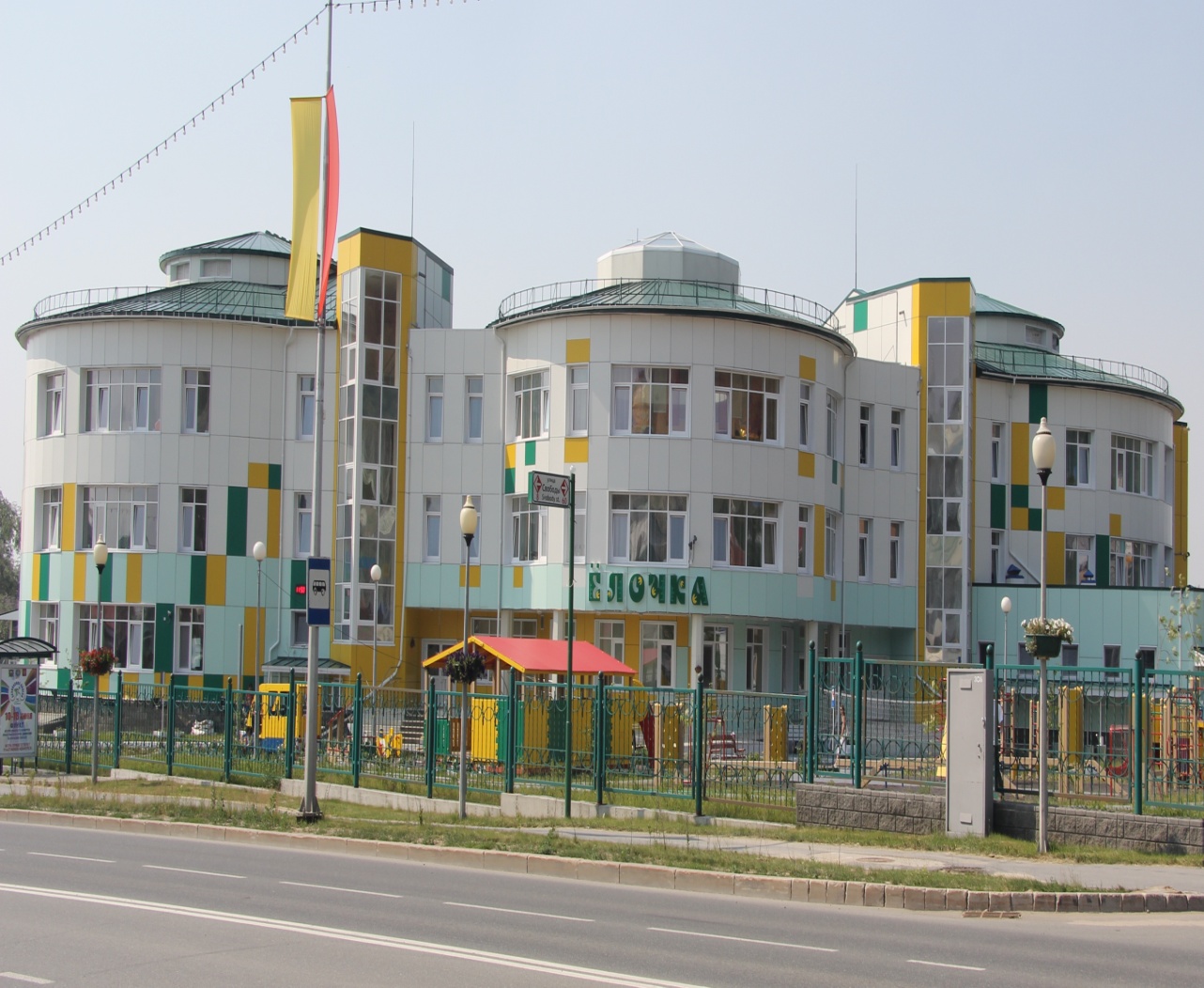 Физкультурно-оздоровительный и спортивно-массовый блок
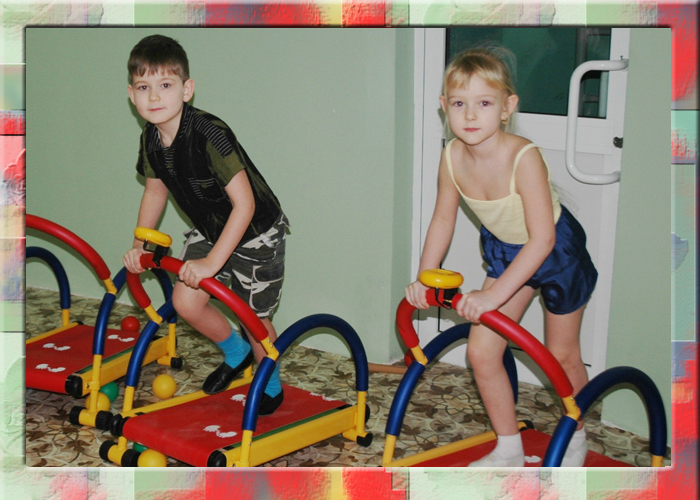 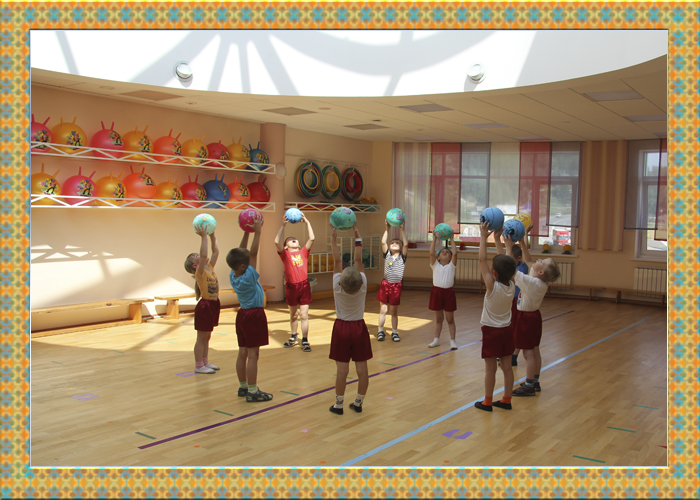 Образовательный блок
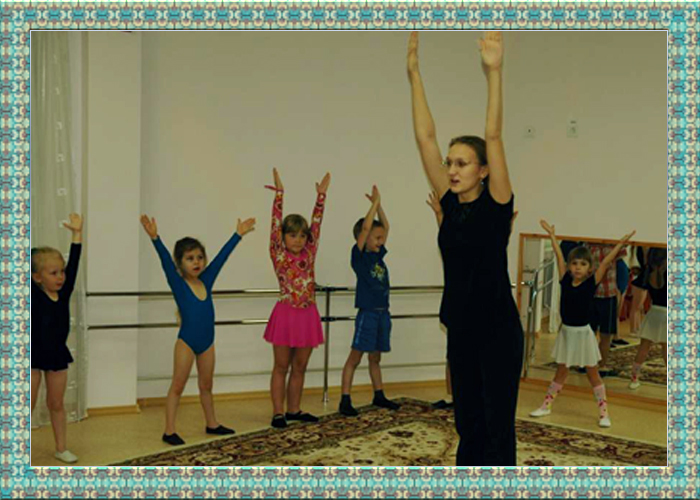 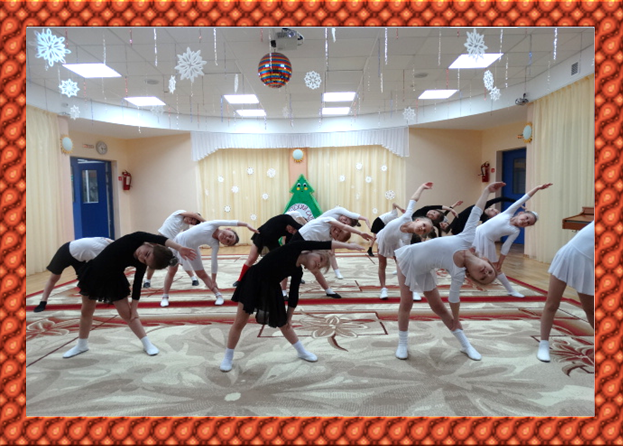 Физкультурно-оздоровительный и спортивно-массовый блок
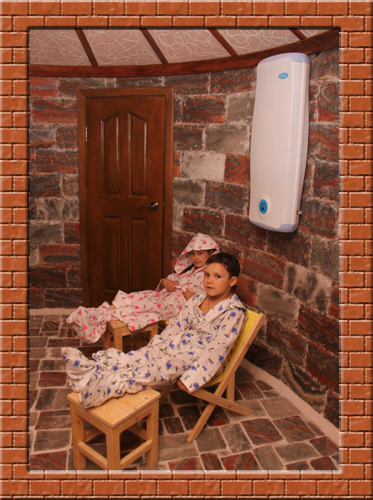 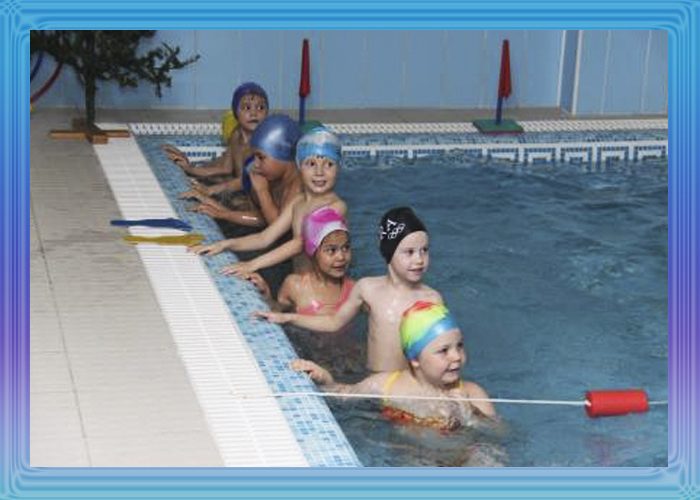 Образовательный блок
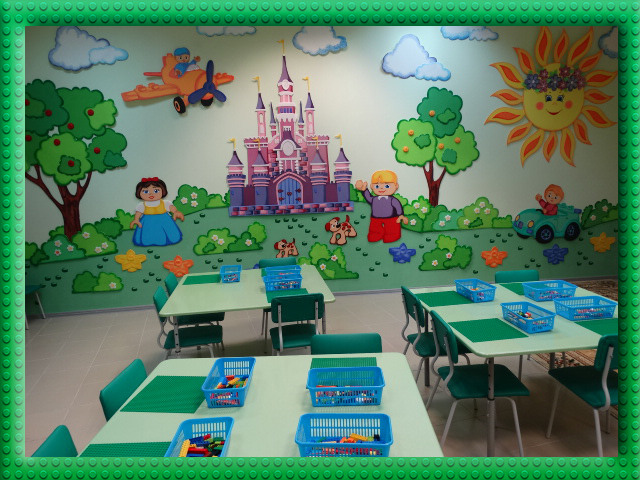 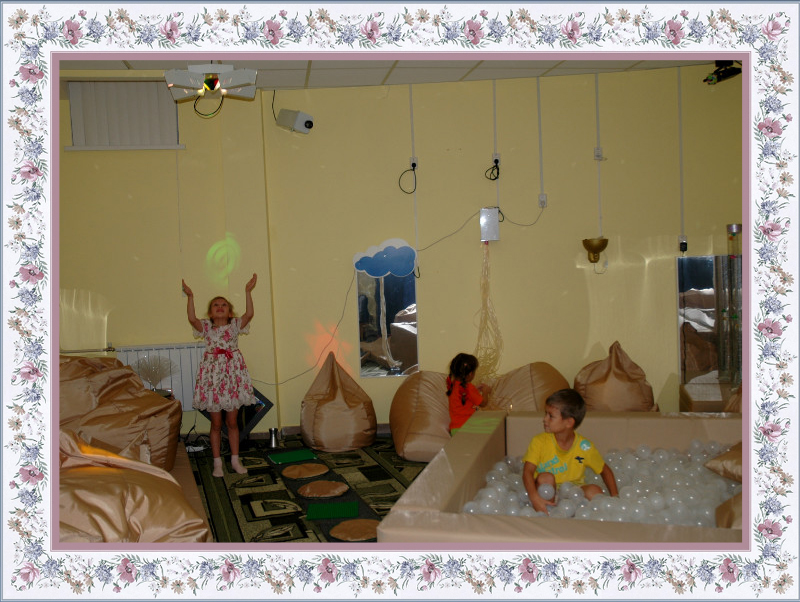 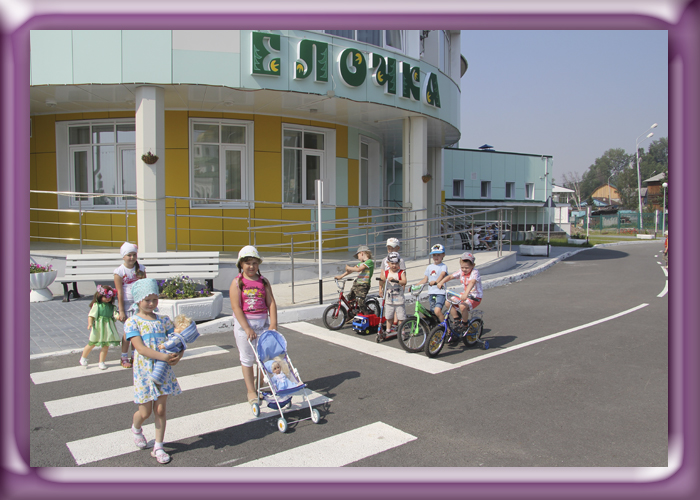 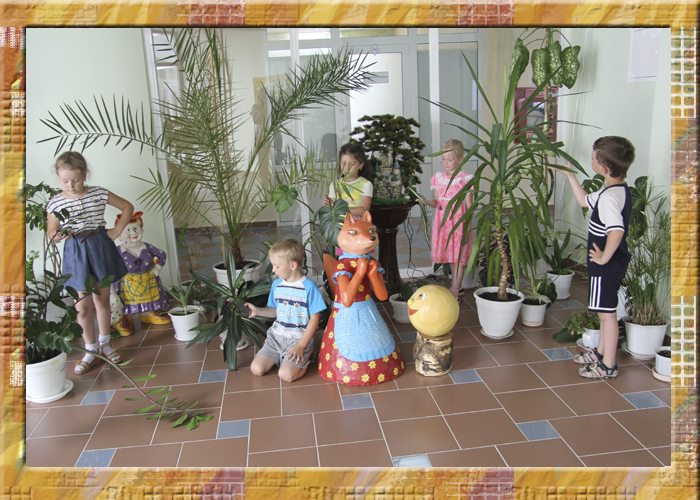 Образовательный блок
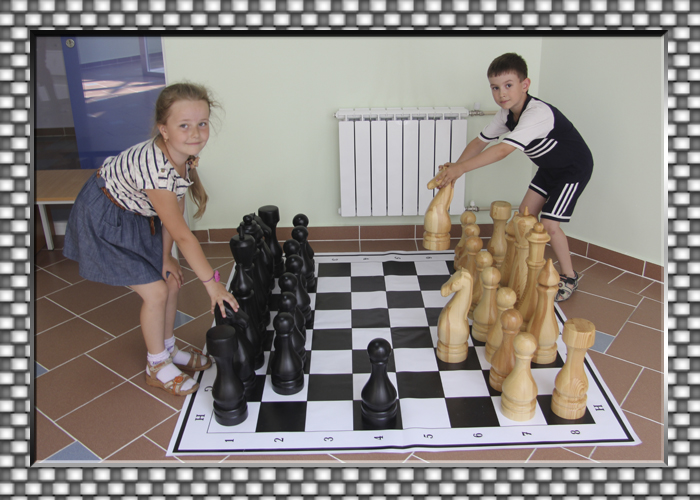 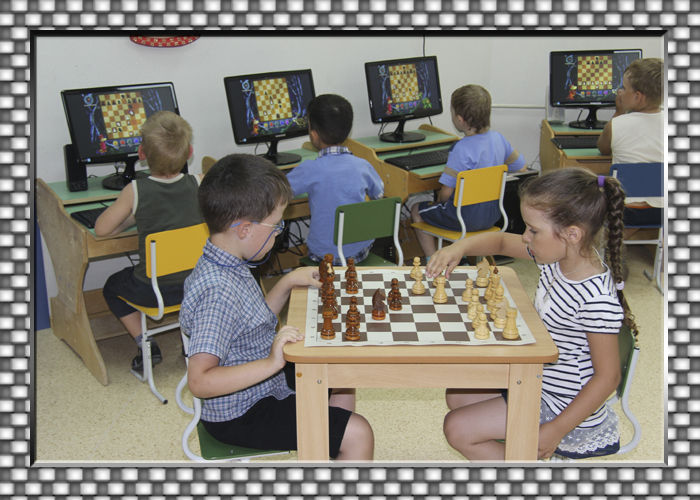 Образовательный блок
Сведения о воспитанниках
Детский сад посещают 510 воспитанников в возрасте от  2 месяцев  до 8 лет, из них 
61 ребенок с ОВЗ : 
с тяжелыми нарушениями речи – 34 человека;
неговорящих детей – 2 человека;
детей-инвалидов – 8 человек;
с нарушениями опорно-двигательного аппарата – 2 человека;
с РАС и другими ментальными нарушениями – 15 человек
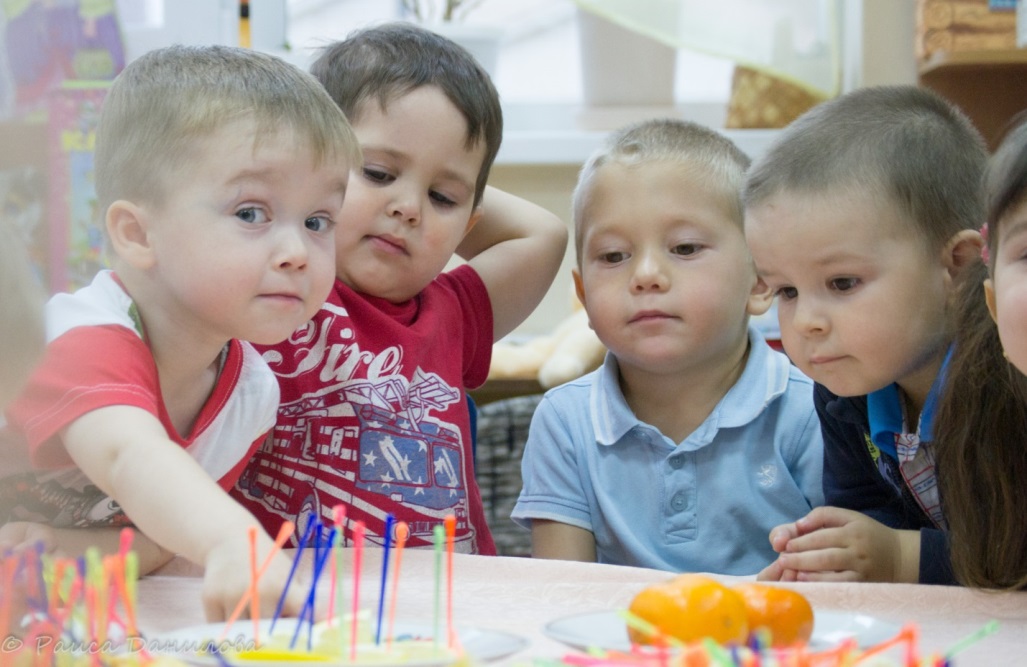 КЛЮЧЕВАЯ ПРОБЛЕМА ПРОЕКТА
ПРОТИВОРЕЧИЯ
ПРОБЛЕМА
между требованиями образовательных программ и невозможностью частью воспитанников им соответствовать (дети с РАС и другими ментальными нарушениями, невербальные дети)
СНИЖЕНИЕ КАЧЕСТВА ОБРАЗОВАНИЯ ДЕТЕЙ С АУТИЗМОМ
ОТСУТСТВИЕ КОМПЕТЕНЦИЙ У ПЕДАГОГИЧЕСКИХ РАБОТНИКОВ
между запросами заказчиков,  потребителей образовательных услуг и возможностями педагогического коллектива
НЕДОСТАТОЧНО ОРИЕНТИРОВАННАЯ НА ПОТРЕБНОСТИ ДЕТЕЙ СРЕДА
между потребностями субъектов образовательного процесса и способами их удовлетворения (преобладание карьерного типа среды)
Результаты и выводы ПО ИТОГАМ Исследования СРЕДЫ ОО
Диагностическая методика В.А.Ясвина
Среда смешанного характера с преобладанием «карьерной» среды, 
недостаточное развитие показателей :активность, когерентность, обобщенность
КЛЮЧЕВАЯ ЦЕЛЬ ПРОЕКТА
создание личностно-развивающей образовательной среды творческого типа, максимально удовлетворяющей персональным потребностям воспитанников, в том числе  с РАС и другими ментальными нарушениями, ориентированной на раскрытие личностного потенциала всех участников образовательных отношений.
ЦЕЛЕВЫЕ ГРУППЫ ПРОЕКТА
Риски и Способы их минимизации.
РЕСУРСНОЕ ОБЕСПЕЧЕНИЕ ПРОЕКТА
ПРОФИЛАКТИКА:
ФАКТОРЫ  РИСКА:
ПЛАН СОЗДАНИЯ ЛРОС.
«ДОРОЖНАЯ КАРТА» ПРОЕКТА
Результаты проекта